Phase space reconstruction from the slit scan data
M.Krasilnikov, 
PPS, 13.10.2011
Motivation
Strange anti-correlations: simulated vs. measured phase space
Didactically:
Write down how it should be
Check how it is done in EmWiz / EmCalc
measured
simulated
measured
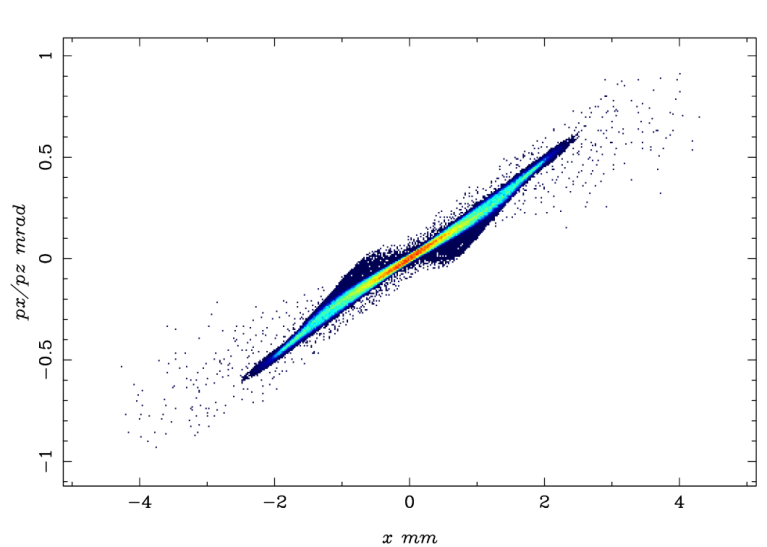 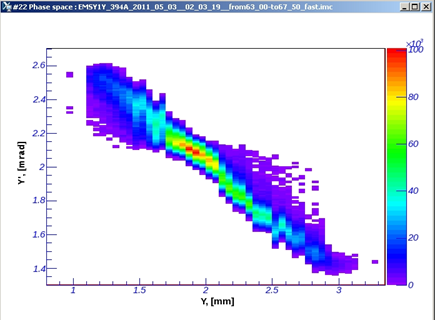 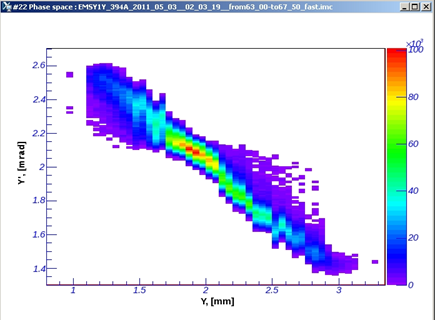 2nC
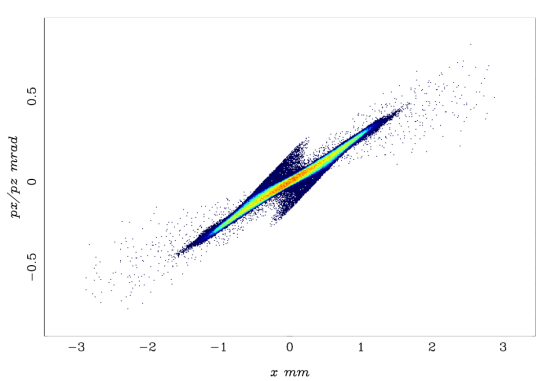 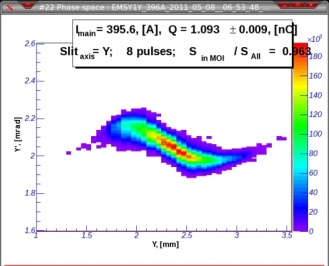 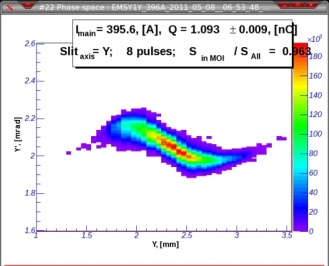 1nC
ASTRA simulations
Phase space reconstruction -1
Phase space reconstruction -2
Phase space reconstruction -3
Phase space reconstruction -4
Phase space reconstruction: summary